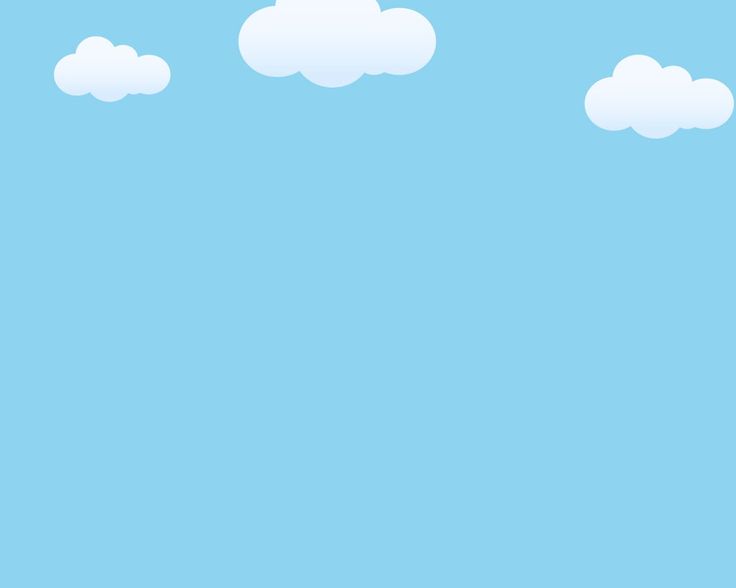 PHÒNG GIÁO DỤC VÀ ĐÀO TẠO QUẬN LONG BIÊN
TRƯỜNG MẦM NON GIA QUẤT
LĨNH VỰC PHÁT TRIỂN NGÔN NGỮ 
Đề tài: Thơ: Bắp cải xanh
Lứa tuổi: Nhà trẻ D2
Người dạy: Phùng Thị Kim Oanh
Năm học: 2020-2021
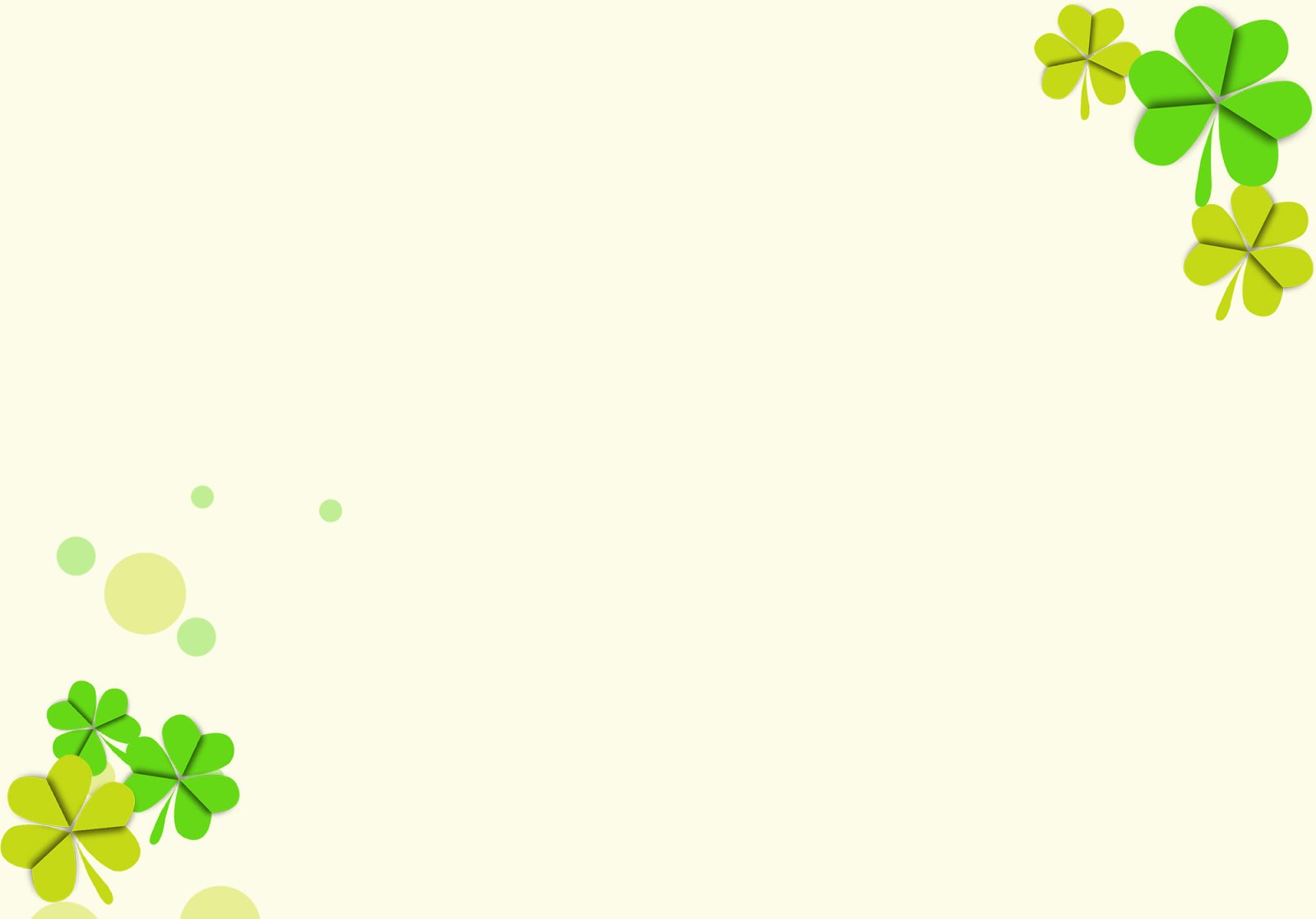 I. MỤC ĐÍCH-YÊU CẦU
1. Kiến thức:
-Trẻ nhớ tên bài thơ, tác giả.
- Biết nội dung bài thơ: Cây bắp cải màu xanh man mát, lá bắp cải sắp vòng tròn, búp cải non nằm ở giữa. 
2. Kỹ năng: 
-Trẻ trả lời câu hỏi cô đưa ra to, rõ ràng theo nội dung bài thơ.
- Đọc thơ to rõ ràng không ngọng.
3. Thái độ: 
- Trẻ hứng thú nghe cô đọc thơ.
- Thích đọc thơ cùng cô và bạn.
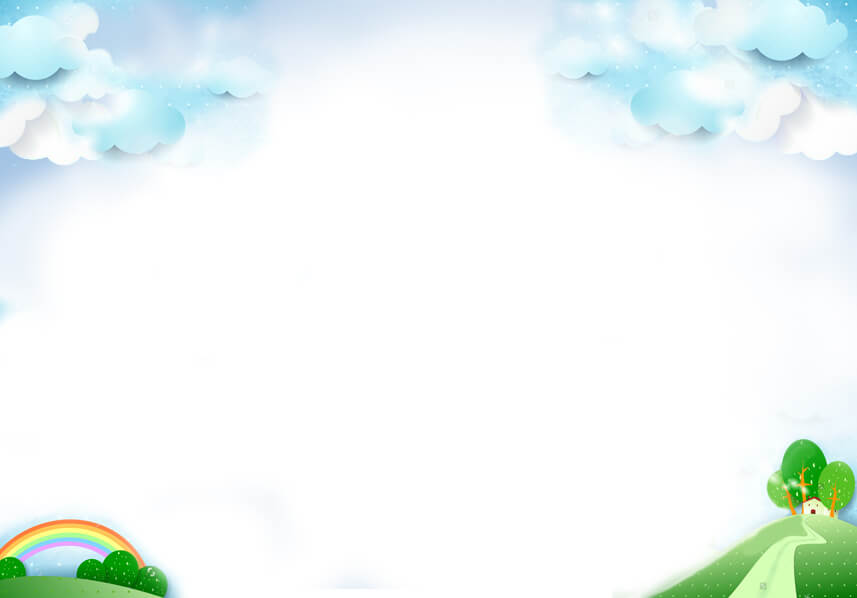 II. CHUẨN BỊ
1. Đồ dùng của cô:
-  Tranh minh họa bài thơ.
- Powerpoint minh họa thơ, giáo án điện tử, que chỉ.
- Nhạc bài hát: “Cây bắp cải”.
 2. Đồ dùng của trẻ:
- Trang phục gọn gàng.
- Chỗ ngồi cho trẻ
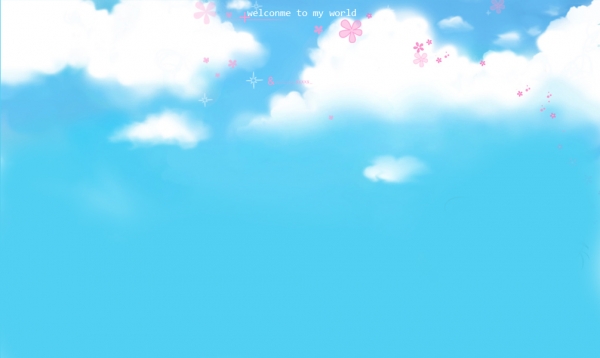 I. Ổn định tổ chức:
Cô và trẻ hát bài “ Đi cầu đi quán”,  trò chuyện dẫn dắt vào bài.
-   Xem một số hình ảnh về các loại rau
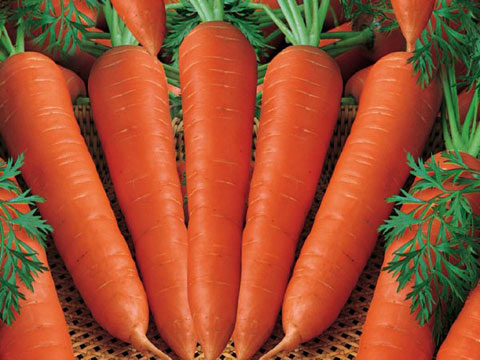 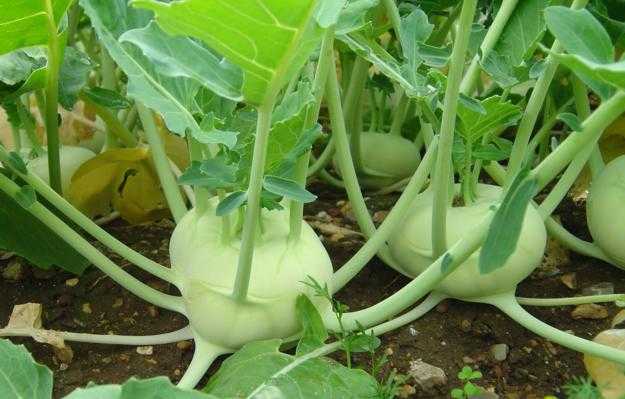 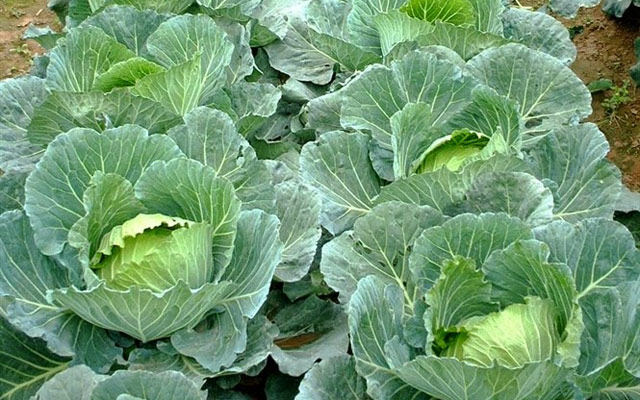 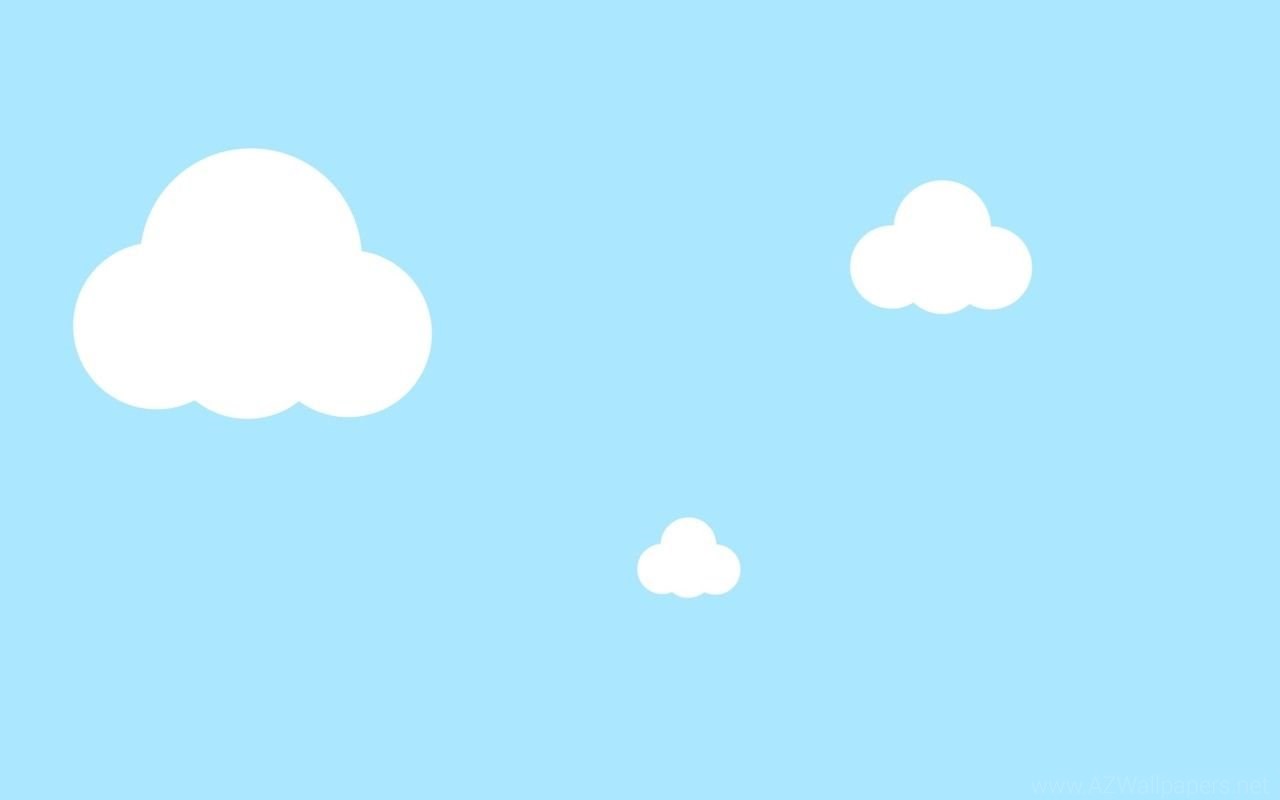 II. Phương pháp, hình thức tổ chức :
- Cô giới thiệu tên bài thơ, tên tác giả- Cô đọc lần 1(Không tranh)Hỏi trẻ tên bài thơ, tên tác giả?- Cô đọc lần 2.( Tranh minh họa) Hỏi trẻ tên bài thơ, tên tác giả? Bài thơ nói đến cây rau gì?
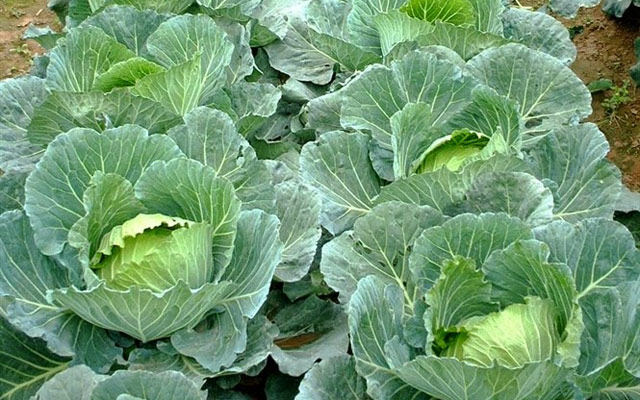 Bắp cải xanh 
Xanh man mát
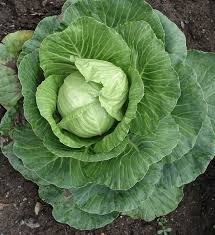 Lá cải sắp 
Sắp vòng tròn
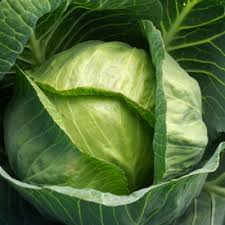 Búp cải non 
Nằm ngủ giữa
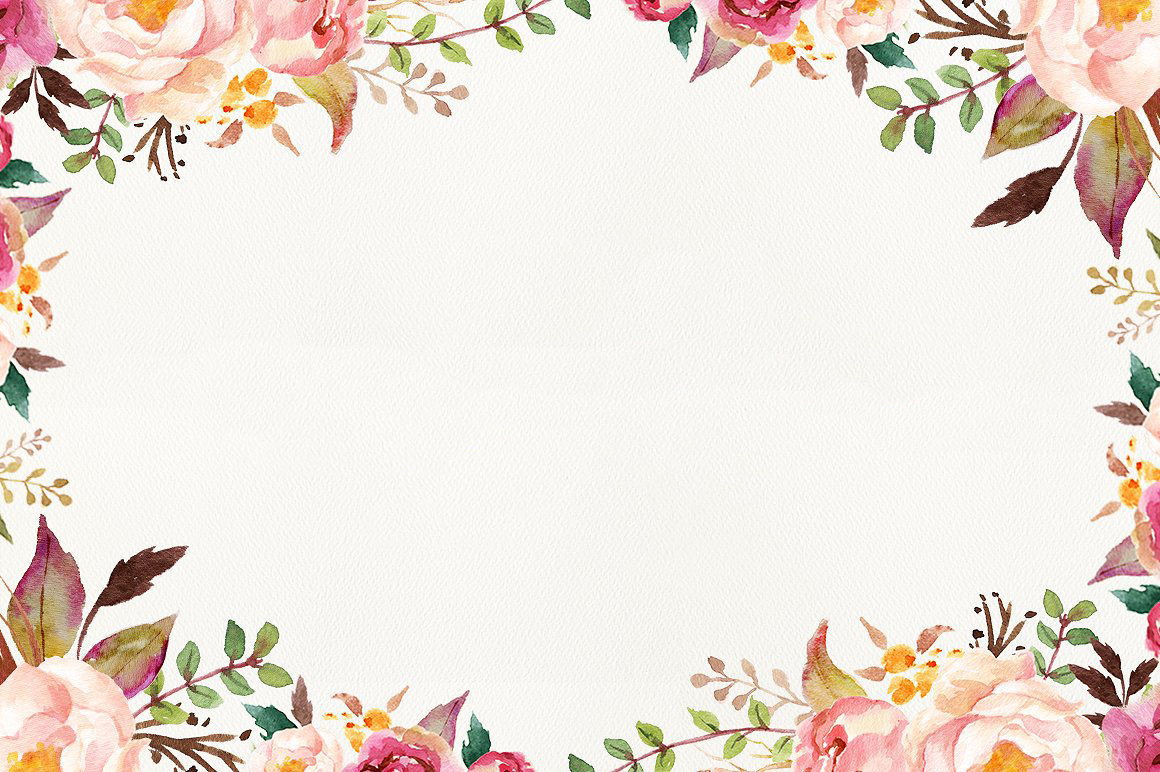 Hoạt động 2: Đàm thoại và trích dẫn:
Giảng từ khó: 
Màu xanh man mát là xanh rất nhẹ.
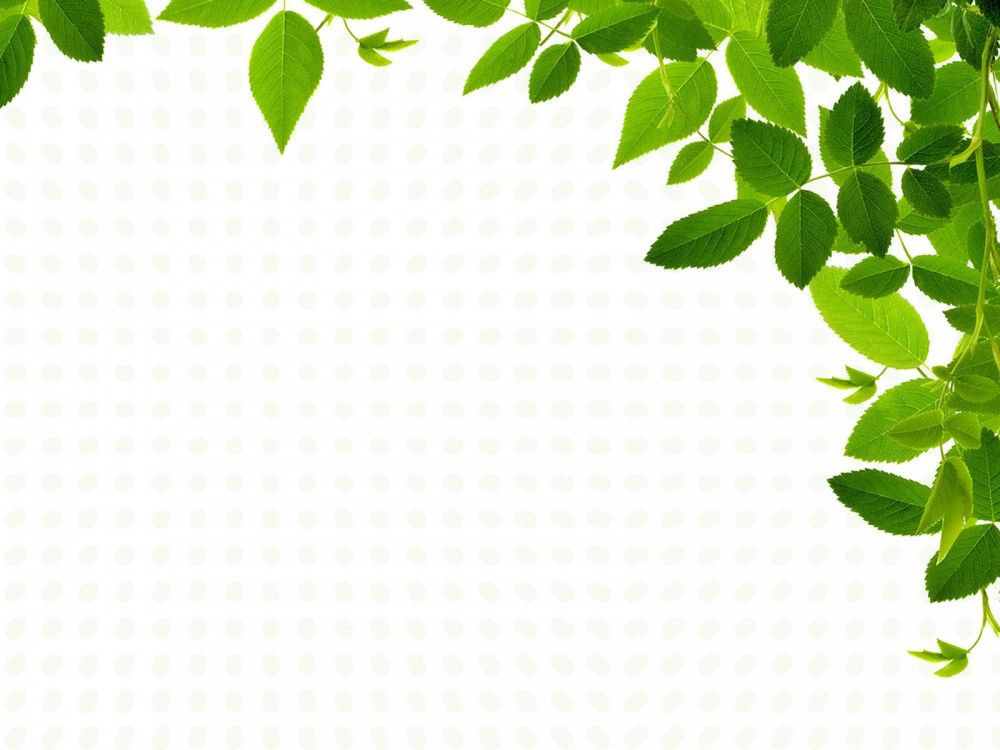 * Hệ thống câu  hỏi:
+ Cây bắp cải có màu gì? 
+ Lá cải như thế nào?  
+ Và ở giữa gọi là gì?
* Giáo dục trẻ: Về ích lợi của các loại rau và phải ăn đủ phần rau trong bữa ăn.
- Cô đọc lần 3: Đọc thơ kèm video, cô khuyến khích trẻ đọc cùng cô
* Trẻ đọc thơ: Cô cho cả lớp đọc nhiều lần, cô sửa sai cho trẻ, + Cô cho trẻ đọc theo tổ (3 tổ)+ Cho các nhóm đọc thơ (3 nhóm)+ Cho cá nhân trẻ đọc thơ (2 bạn).- Cho cả lớp đọc lại 1 lần.Cô động viên trẻ đọc to rõ ràng, thể hiện tình cảm.
Kết thúc: Cô và trẻ hát bài: “ Cây bắp cải”.
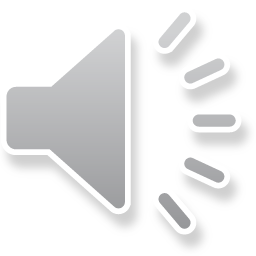